Session 3: Grammar








Joe Fincham

20/11/20
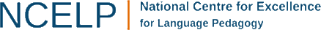 Aims of the session
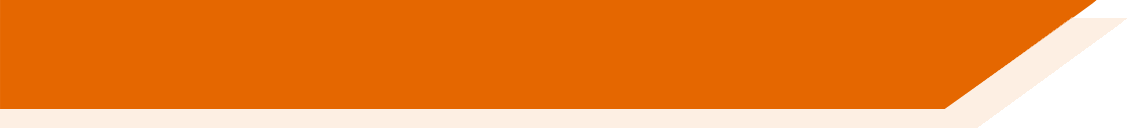 Develop an understanding of some key research evidence relating to L2 grammar teaching and learning
Develop more concrete ideas for teaching grammar, including how to introduce, consolidate, and extend grammar knowledge
Explore some of the NCELP resources for grammar learning
[Speaker Notes: Introduction aims of this session]
Content of the session
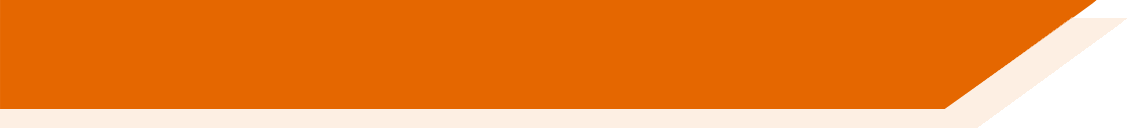 Key findings from research to inform our thinking
Principles about effective teaching of grammar 
Examining some grammar activities in textbooks
Sample NCELP resources
Key findings from research to inform our thinking [1]
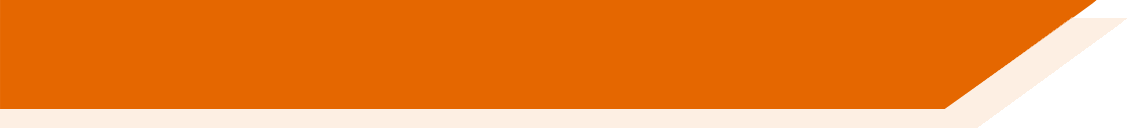 Many factors affect which grammar can be learnt, when, and how 
(e.g. the grammar feature itself, learner characteristics, task modality – written or oral)

So, what can research tells us …?
Some of the research drawn on for this presentation includes: Bui & Skehan, 2018; DeKeyser, 2005; DeKeyser, 2015; Ellis, 2006; Erlam, 2005; Kasprowicz & Marsden, 2019; Fernández, 2008; Henry, Culman, & VanPatten, 2009; Henry, Jackson & Dimidio, 2017; Lichtman, 2016; Marsden, 2006; Marsden & Chen, 2011; McManus & Marsden, 2019; Mitchell, Myles, & Marsden, 2019; Norris & Ortega, 2001; Schmidt, 1990; Spada & Tomita, 2010; VanPatten, 2004; VanPatten & Price, 2012; White, Spada, Lightbown, & Ranta, 1991) 

Plus many more on OASIS (oasis-database.org) and listed in NCELP CPD powerpoints on the NCELP Resource Portal and resources.ncelp.org
Key findings from research to inform our thinking [2]
Key findings from research to inform our thinking
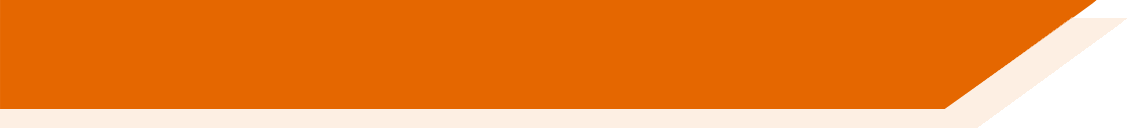 i) Keep content ‘small’ and clear
Learners can only pay attention to a limited number of features at any one time
The introduction of whole ‘paradigms’ at once is unlikely to be very effective for most learners in schools
Presenting and practising pairs of grammar features with contrasting meanings (or functions) can help accurate understanding and production of the grammar features.
Providing a short, explicit explanation about a pair of features prior to practice speeds up learning and makes it more accessible for all learners
Explicitly teaching grammar tends to be more effective than asking  learners to pick up grammatical patterns themselves  - 
If we ask them to pick out the patterns themselves, this is riskier because 
they can misunderstand the rule,
learning varies greatly according to difference in aptitude between individual students
it can take longer, and we don’t have the time in our MFL context
[Speaker Notes: Explicit information (i.e., ’rules about language’) in and of itself, no matter when, how or what is taught, is not as effective as the practice itself. So, we often ask questions about whether explicit information should be given as a whole paradigm or not, or whether it should be given before or after practice, or given by teachers or worked out by learners – but these questions are less important than asking ourselves about the nature and the amount of practice. It is making grammar essential for comprehension and production where the most benefits lie (not in the explicit information itself alone). Other important points to bear in mind that tell us that just presenting explicit information alone is not likely to be beneficial without plenty of practice: 
Explicit information is prone to decay over time. 
Explicit information alone does not result in evidence of learning in different contexts, modes and modalities (evidence from the old grammar translation approaches). 
The usefulness of explicit information is very variable for different learners. 
There is ample evidence in cognitive psychology and language learning research that presenting whole new sets (of anything) all at once cannot be expected to result in robust or reliable learning in the longer term. 
The conceptual and formal complexity of (and, often, lack of familiarity with) morphology is an additional reason not to expect ‘whole paradigms’ per se to really show many learning benefits, compared to other more conceptually-oriented presentations, which focus on the meaning and function of grammar.
Languages are not learnt in whole sets as these are artificially put together by grammarians (that are based on the early teaching of Latin).
There is evidence from cognitive linguistics that it is awareness and understanding of concepts that are often not reliably, overtly expressed in the L1 (such as plurality of subjects; temporal such as ‘complete in the past’; or ‘doubt’; habituality) that can help learning. ‘Paradigms’ (within one of these ‘concepts’, such as ‘past complete’) do not serve the aim of teaching learners about the function of grammar.
In a time-poor classroom, giving (a lot of) explicit information is unlikely to be an efficient use of time
It risks confusing or overloading many learners during the initial presentation stages
It sets unrealistic expectations about what has really been learnt. 
Grammar is learnt by frequent re-visiting and practising, and its success depends on a much wider range of factors than ‘whether the inflections happen to fit together in one paradigm’. 
By sending the message that whole paradigm teaching is very unlikely to be effective (in terms of robust, reliable learning, in all modes and modalities, in the long term memory), we are helping teachers to set their expectations more realistically.]
Key findings from research to inform our thinking [3]
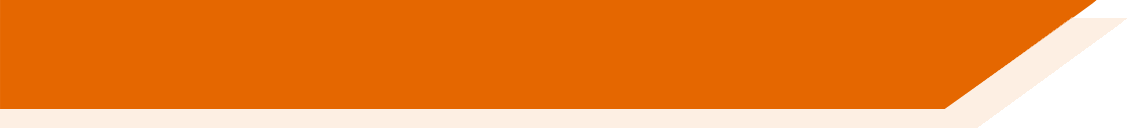 ii) It helps to understand the meaning (or function) of grammar before producing it

Establishing grammar knowledge is very efficient when done in carefully designed reading and listening activities, prior to production practice
Strip out other cues so that the learner has to pay attention to the grammar and its meaning in the input (reading or listening)
E.g., strip out…  
intonation if it gives it away that a question is being asked! 
guess work (based on the task instructions, such as ‘Read this letter about the last summer holidays’ = past tense!!)
words like ‘yesterday’, ‘always’, ‘they’, ‘she’, which makes the grammar redundant
Key findings from research to inform our thinking [4]
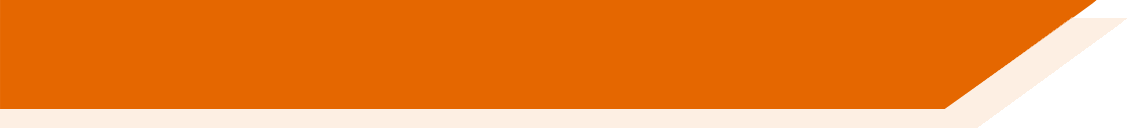 iii) Regular practice, with different vocabulary, in different types of task
If knowledge is practised only in one way or one context, it can become “skill-specific” 
the knowledge is less transferable to other purposes, e.g., 
a learner might say ‘il s’appelle’ fast and accurately, but not be able to write it or use its parts;
a learner might say ‘J’ai mangé des frites’ when asked what they did last weekend, but not be able to say ‘I ate’ in another context, or use the past tense with another verb j’ai regardé, or change it to il a mangé
The grammar learners can use when writing is often different from the grammar they can use when speaking, because they need to access it more quickly when speaking

Learners benefit from practice in both modalities (oral & written) and both modes (comprehension & production)

Learners benefit from practising in controlled, structured contexts before freer production

Learners benefit from producing the grammar in writing and speaking activities that make the grammar matter to communicate a specific meaning
[Speaker Notes: Example of students using different grammar points when writing: students are often able to draw upon more complex features when writing e.g. comparatives, superlatives, subordinate clauses which they aren’t when speaking. When speaking learners tend to rely upon grammar features that have been established over a longer period of time and which are therefore far more basic in their structure.

So, those three sets of findings from research have led us to eight key principles for the effective teaching of grammar, as shown in the next slides.]
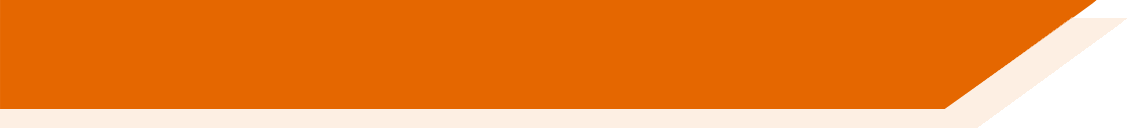 What are effective ways of teaching grammar? [1]
Summary of key recommendations:

1. Provide a very short and simple description of the grammar before practice
2. Focus on pairs (or very small sets) of features; avoid introducing whole paradigms at once, especially in early stages.
3. Establish grammatical knowledge in reading and listening before expecting learners to produce the grammar in writing and speaking
4. Strip out other cues in the language so that the learner has to pay attention to the grammar and its meaning in the input (i.e., in reading and listening activities)
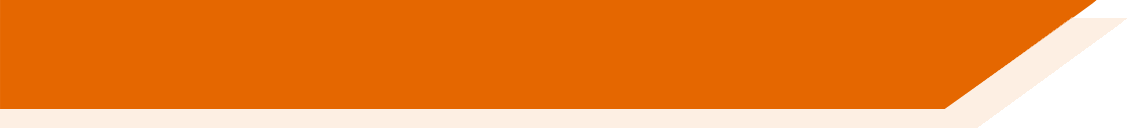 What are effective ways of teaching grammar? [2]
Summary of key recommendations:

5. Move from controlled production to freer production
6. Ensure that producing the grammar is necessary to convey a specific meaning (so a listener/reader has to understand the grammar in focus)
7. Re-visit the grammar feature multiple times, each time with different vocabulary 
8. Practise the same grammar point in speaking and writing, in reading and listening
9. Don’t be shy about comparing and contrasting the language to English – there is lots of evidence that knowing about ‘how English works’ helps.
Suggested further reading
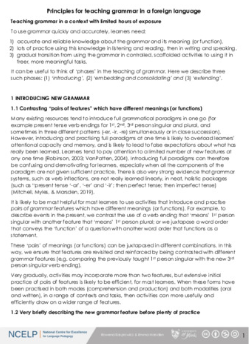 Principles for teaching grammar in a foreign language. 


What determines the difficulty of grammar in a foreign language?
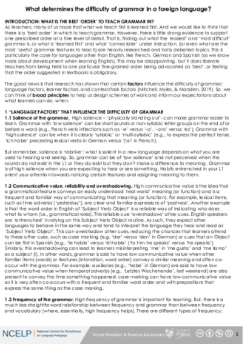 Analysis of examples from a textbook and worksheet
Let’s consider how grammar is being taught in a few examples from textbooks and some supplementary class worksheets
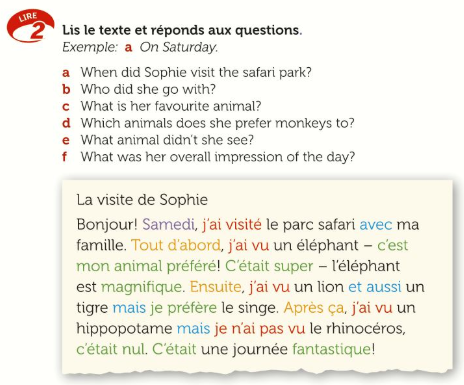 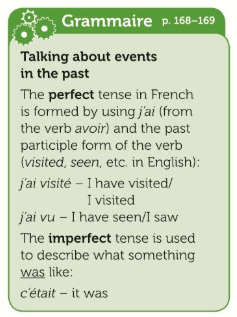 Allez 1 (p. 46)
[Speaker Notes: Let’s take a look at a textbook. Learners have to read the text with colour and then answer the questions above it. You can pick out the answers without too much problem. When – find Saturday. Favourite animal? – find animal preferee and elephant. But, this unit in the textbook was actually trying to teach the past tense, and the next thing pupils had to do was write a similar text using the perfect tense, even thought this exercise does not focus on that.]
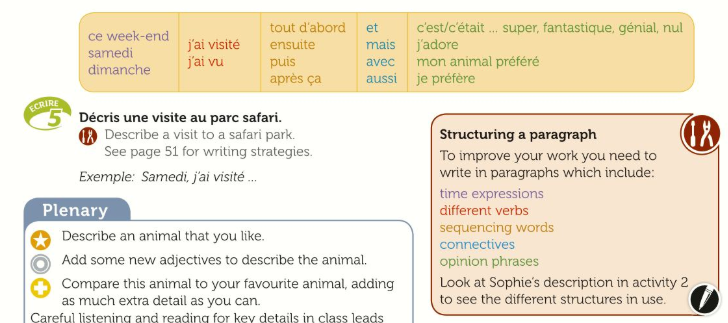 Allez 1 (p. 46)
[Speaker Notes: Then pupils are asked to produce the past tense, but they do not really have to choose between writing in the past or in the present - they are just told to write in the past. So, they can do this mechanically without having to really think by using this writing frame. 
On the same page, we are given a lot of new things to learn – connectives, time expressions – 

and in fact, time expressions like ‘last year’ or yesterday’ can make the actual grammar we want to teach redundant.]
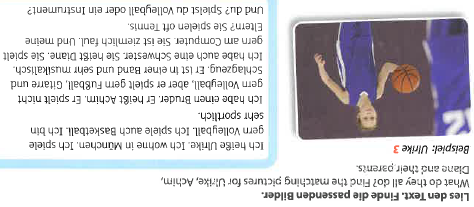 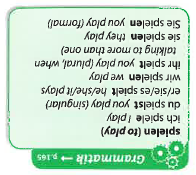 Zoom Deutsch 1 (p. 57)
[Speaker Notes: They can do the reading task – by matching the pictures of sport to names in the text- they do not have to understand which form of the verb is being used. And yet the purpose of this task was to teach the present tense verb endings. The pupils did not have to attend to them in the input (in the text) at all!]
The indefinite article
In Spanish, the words for ‘a’ change according to whether the noun is masculine or feminine.
Copy the sentences and put in the correct word for ‘a’.
[Speaker Notes: Often grammar is practised in written grammar exercises, and usually students have a model to follow and refer to. Sometimes the practice is oral, led by the class teacher, with moment-by-moment feedback.Do these sorts of activities meet our criteria / expectations for meaningful practice?
make the grammar meaningful? (i.e., meaning- and form-focused?)
involve an element of struggle? (i.e., ‘desirable difficulty’)
are they multi-modal?

1. Do we need to know the meaning of any of the words to do the task? NO!2. Do we need to remember that ‘a’ for masculine words = ‘un’ and for feminine words = ‘una’ and think about that link each time? E.g. by using a pattern on the end of the noun or by our existing knowledge of the gender? NO or can we just do this by looking at the f and m and matching patterns at a very surface level? YES!3. Do we have to listen and understand, read and understand, speak and understand or write and understand the meaning in these 6 sentences? NO!
What are the chances that that this is the best way, in a time-poor classroom context, to:
practise the knowledge of indefinite articles
develop noun gender sensitivity/awareness
remember that every noun has gender in Spanish
know that the vast majority of nouns ending in ‘o’ are masculine and in ‘a’ are feminine (Consider: if the selection of nouns had only focused on those ending is -o/-a, then the gender information in brackets could have been omitted, making students really connect the form of nouns to their gender, a highly frequent and regular cue in Spanish)

So, it’s quite likely that we might say, ‘ok, yes, I don’t tend to do those sorts of mechanical practice tasks anyway!  Instead, I…. do a lot of oral work to embed the grammar and provide worksheets that give more information’That might look like this…]
After about 15 hours of teaching…
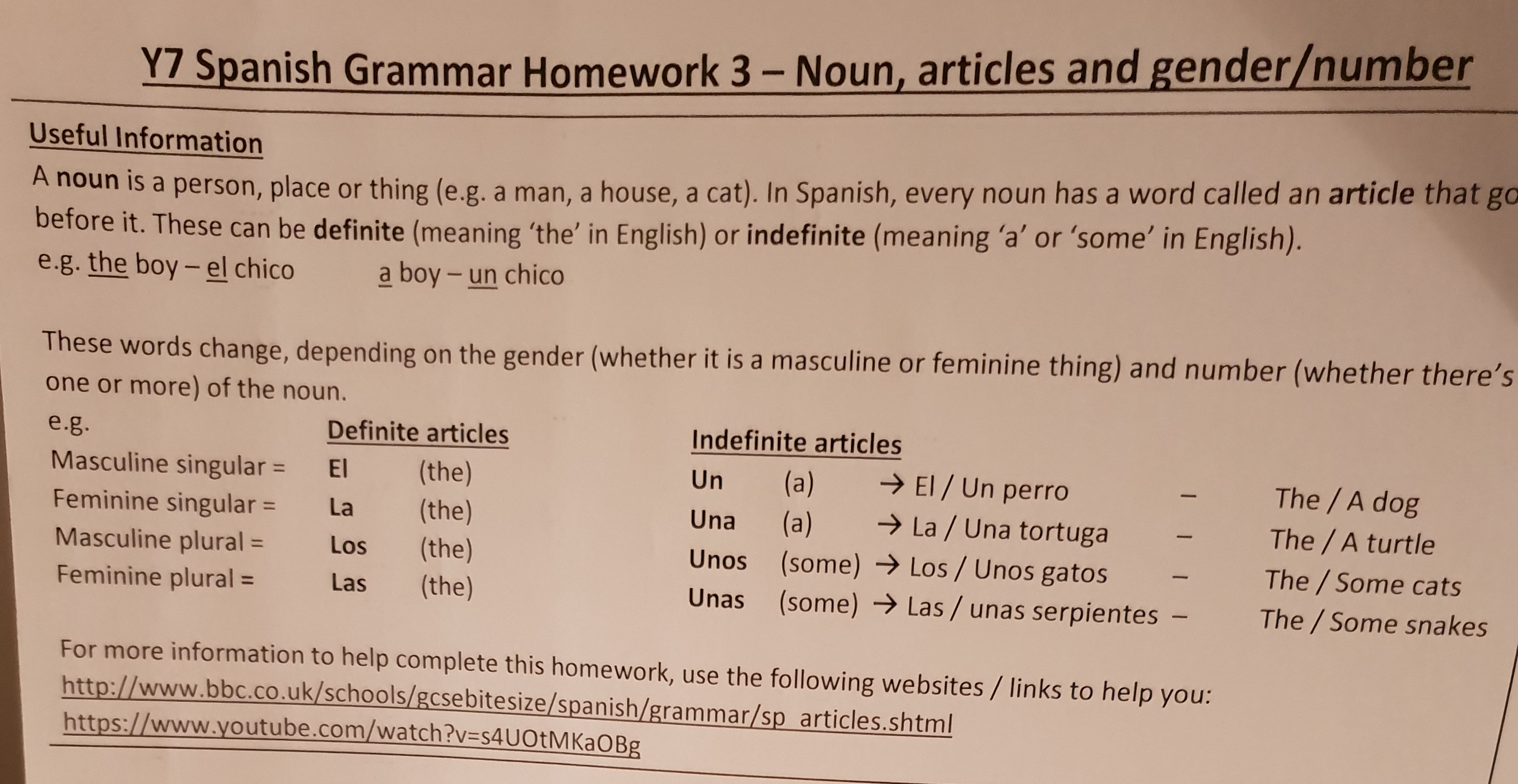 [Speaker Notes: Of course teachers don’t just use the textbook. Many complement it with other materials and this is such an example that a member of the NCELP team has seen in a **personal** capacity recently (not in an NCELP school). 
This explicit information was given to pupils after about 15 hours of teaching
There is a great deal of complexity involved in this explicit grammar explanation, all in one go – definites, indefinites, plurals, singulars, masculine, feminine.
In Spanish one can usually know the gender of nouns in Spanish from the end of the noun itself (a is feminine, o is masculine), but this salient pattern hasn’t been described at all in this worksheet!]
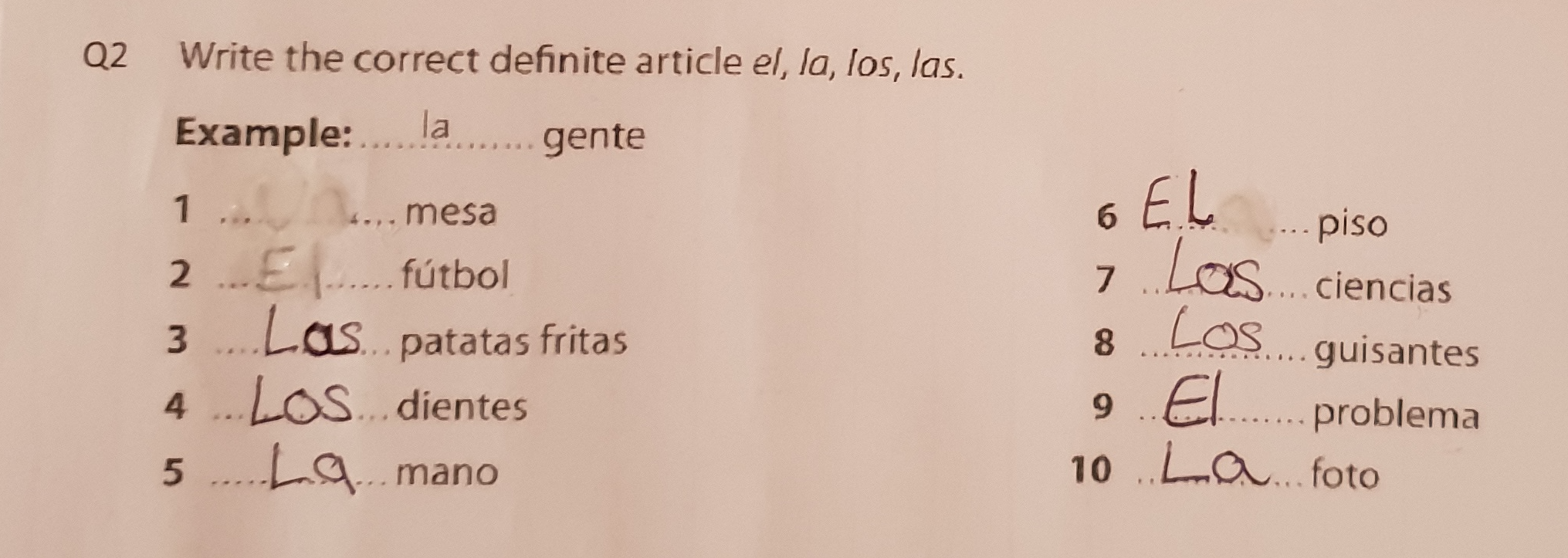 [Speaker Notes: Then pupils had to produce these articles. They did not know what the nouns mean. And most of these are irregular!!!! and there is no way of knowing what the gender is. If any analytical learner had suspected a pattern, attempts to pick out that pattern would soon be abandoned.]
After 29 weeks = 43 hours of French instruction
plus a few hours at primary school for some children
Pupils were shown two written sentences, with open slots for “friend’s name” and “number of years”
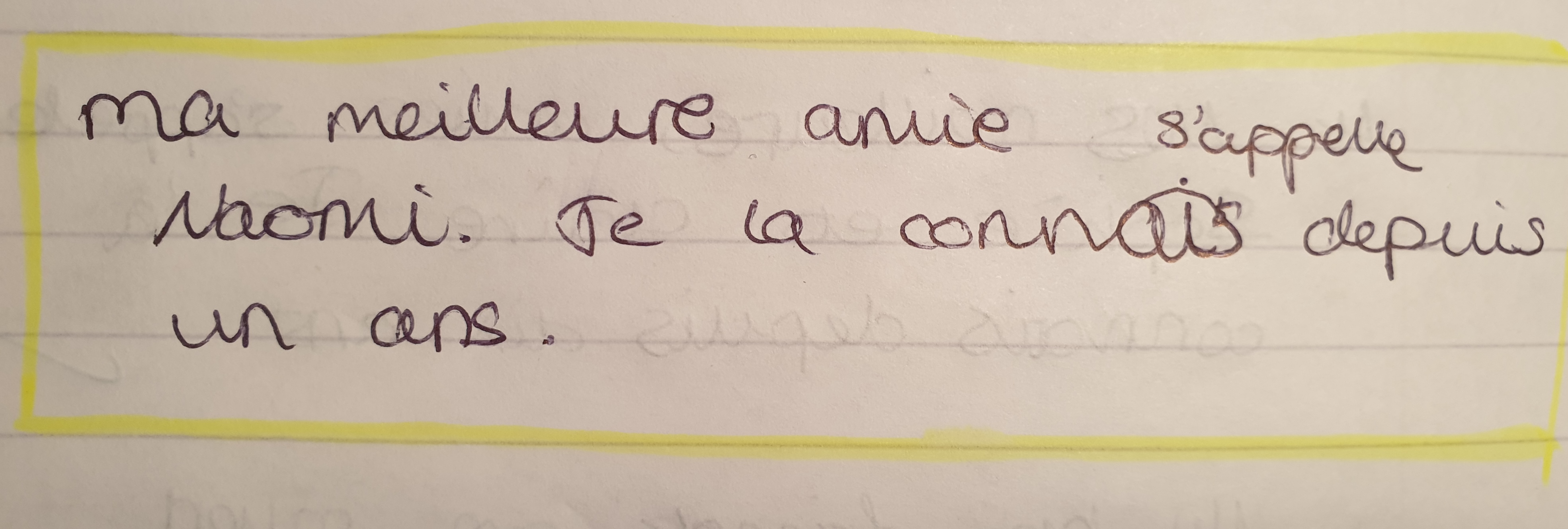 Pupils told:  
“This means ‘My best friend is called X. I have known her for Y years’. 
Write it down and learn it with the other phrases for the test next week”
[Speaker Notes: This is an extract from some homework a year 7 child, age 12, after about 43 hours of French teaching, brought home. 
Pupils were shown these two written sentences, with open slots for a name and a number of years. Then they were told “Write this down and learn it for your written test”
Now, this is complex! We have gender agreement on possessive pronouns, a reflexive verb, a preverbal feminine object pronoun, an irregular verb ending, and a complex temporal adverb. 
Teaching SOME pre-fabricated phrases such as “I would like to” can be useful –… they smooth the way into communication. Analytic learners, with good memories, can break them down and reuse the parts, but this is known to take time, even for analytic learners who like to solve the puzzle of language. 
So, breaking down such fixed phrases takes time and is easier for some learners than others. 
Without breaking this kind of language down, it is easy to see why a pupil would become demotivated as they just couldn’t ‘crack into’ this system.]
Summary of textbook / worksheet analysis
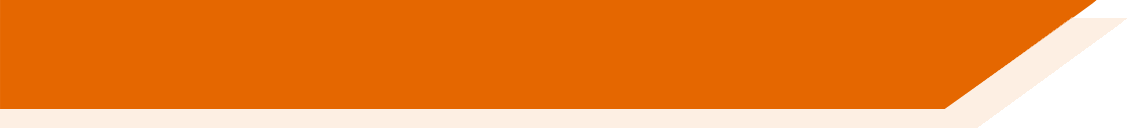 Summary of concerns about some currently available resources:
 
Whole paradigms at once
No active (= forced) practice to link grammar to meaning in input
Jumping straight from explanation (or from mere ‘exposure’) to production
Production practice that is mechanical: doesn’t force learners to actively choose which grammar is needed
Practice with one small, fixed set of vocabulary, rather than revisited with new vocabulary
[Speaker Notes: To summarise 5 key concerns:

WHOLE PARADIGMS BEING PRESENTED ALL AT ONCE with no clear follow up to practise them all in meaningful ways
INPUT BASED ACTIVITIES THAT DIDN’T ACTUALLY ORIENT/FORCE LEARNERS’ ATTENTION ON THE GRAMMAR, AS THEY ALLOW THEM TO ANSWER WITHOUT REALLY HAVING TO ATTEND TO THE FEATURE
SWIFT MOVES FROM GRAMMAR EXPLANATION TO PRODUCTION PRACTICE; 
PRODUCTION PRACTICE THAT IS ‘MECHANICAL’ – THE ACTIVITIES DON’T FORCE THE LEARNER TO ACTIVELY CHOOSE BETWEEN DIFFERENT GRAMMATICAL FEATURES (E.G. THEY MIGHT SAY ‘DESCRIBE WHAT YOU DID LAST WEEKEND’ OR ‘DESCRIBE YOUR FRIEND’S APPEARANCE’ OR ‘YOUR IDEAL X’ – BUT THEY DON’T ENSURE DIFFERENT FEATURES NEED TO BE ACTIVELY CHOSEN (INSTEAD, LEARNERS CAN COPY FROM A FRAME, OR MECHANICALLY REPEAT A PATTERN THEY HAVE JUST BEEN TOLD ABOUT, WITHOUT CONNECTING TO A MEANING (OR FUNCTION) EACH TIME THEY USE IT). 
PRACTICE IS JUST WITH A SMALL SET OF VOCABULARY WITHIN ONE TOPIC E.G. ‘PAS’ JUST PRACTISED WITH ‘AIMER’, OR PAST TENSE (IN ONE OR TWO ‘PERSONS’ WITH JUST 3 OR 4 VERBS ABOUT HOLIDAY ACTIVITIES AND THEN NOT REVISITED LATER WITH A WIDER RANGE OF VERBS IN A WIDER RANGE OF CONTEXTS]
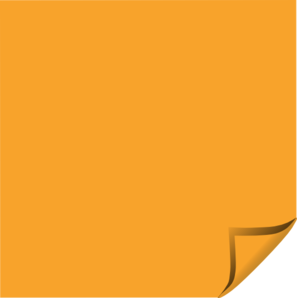 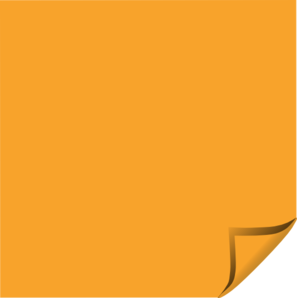 The grammar feature is made task-essential during practice by removing as many other clues from the sentence as possible.
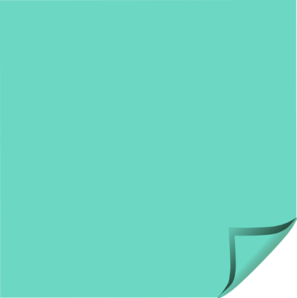 In order to complete the activity correctly, the learner needs to connect the grammar feature to its meaning.
(Task essential)
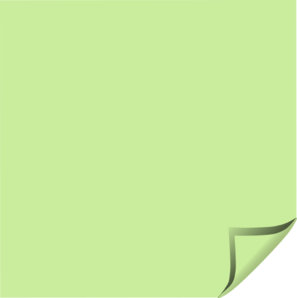 A succinct, explicit description of the grammar feature and its meaning.
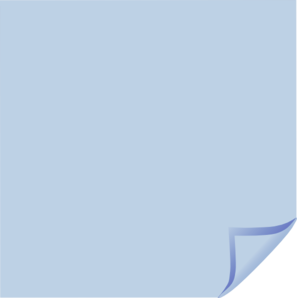 Writing and speaking activities to help learners establish and practise accessing knowledge after the input practice.
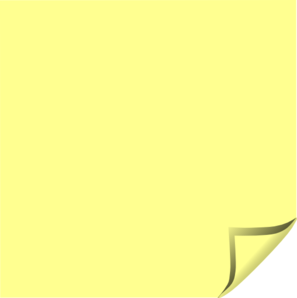 After extensive initial practice of pairs of features, very gradually, activities may incorporate more than two features.
Developing learners’ awareness of the relationship between English and the L2.
Core Principles of Grammar Teaching
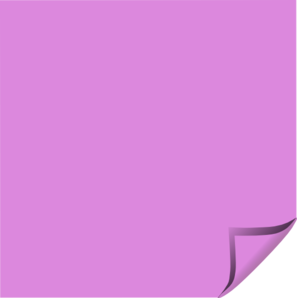 Initial practice to reinforce knowledge of the grammatical form and its meaning in the ‘input’(i.e. when reading 
and listening).
Grammar is encountered with a varied lexicon to consolidate learners’ knowledge of a grammatical system that works across multiple contexts.
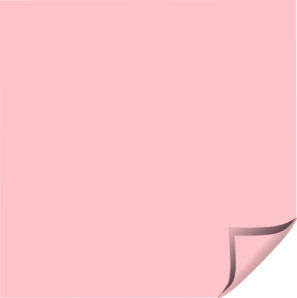 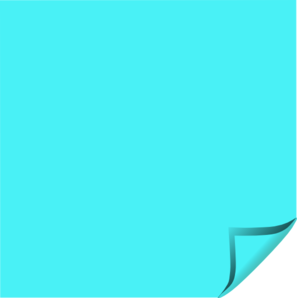 Pairs of meanings juxtaposed in different combinations, ensuring that features are revisited and reinforced.
[Speaker Notes: Reference back to the core principles in preparation for the NCELP Grammar examples]
Examples of NCELP Resources
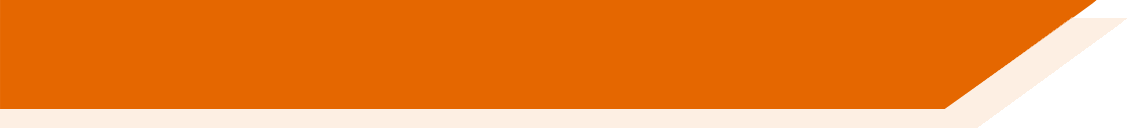 Brief, clear explanation about the meaning of a pair of features
Reading – where attention is oriented to the meaning of the grammar
Listening – where attention is oriented to the meaning of the grammar
Writing (controlled) – where learners have to ‘choose’ which grammar to use
Speaking (controlled) – where learners have to ‘choose’ which grammar to use and their partner must understand that grammar
[Speaker Notes: NCELP have developed materials for many many grammar features now, in all three languages, adjectival agreement, articles, future tense, preposition usage, word order, negatives, and for many many other grammar features. You can find these by searching for the grammar feature on the portal or by using the NCELP Schemes of Work ‘grammar tab’

I will now give an example of each of these five steps – they are all from a sequence for teaching subject verb inversion to express questions in French. 
Then I will present another example, of the same five steps – they are all from a sequence for teaching XXX for XXXX in Spanish.]
An example of possible modifications
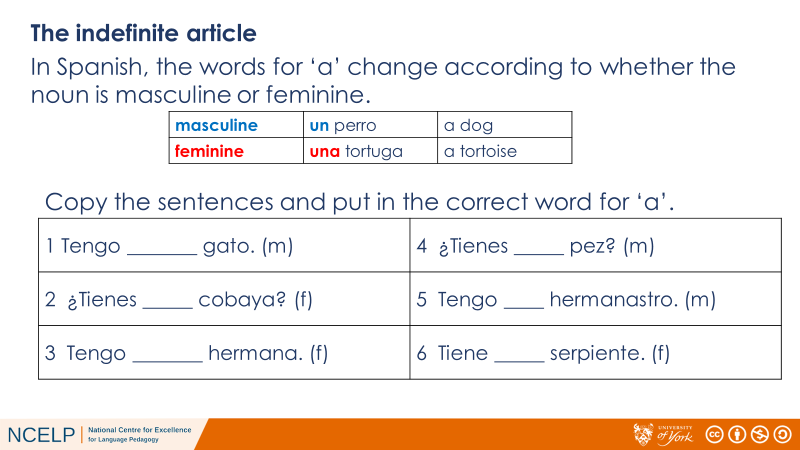 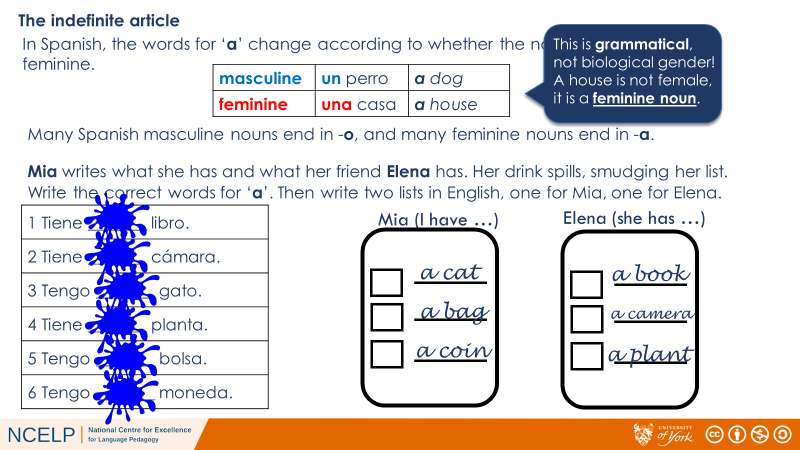 [Speaker Notes: The modification of this activity illustrates
Making grammar task essential by stripping out giveaway cues (m/f), preventing mechanical completion	
The meaning of the short sentences vocab/verbs need to be understood to complete the full activity
Contrasting pairs of features used (indefinite article un/una & tener 1st / 3rd person) 		
Using vocab that is informed by the frequency of occurrence (reference to vocabulary session)]
Example of: Brief, clear explanation about the meaning of a pair of grammar features
grammaire
Asking questions – subject-verb inversion
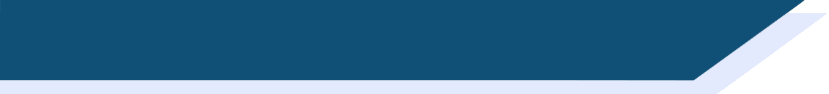 Subject-verb inversion
To ask a question, we can swap the subject and the verb around:
Statement
Tu comprends.
You understand.
Question
Comprends-tu ?
Do you understand?
Swapping round the subject and verb is called inversion. We add a hyphen between them.
[Speaker Notes: Timing: 2 minutes

Aim: Introduce subject-verb inversion method of question formation.

Procedure:
The subject-verb inversion method of question formation is now presented. It will be practised in the activities that follow.
After presenting the statement prompt students to identify the ‘subject’ and the ‘verb’ in both the French and English statements. Then present the question with inversion.]
grammaire
Asking questions – subject-verb inversion
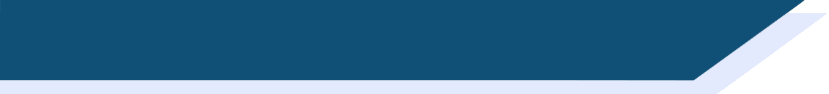 Subject-verb inversion
We use inversion to form ‘do/does’ questions and ‘am/are/is’ questions.
Tu comprends.
You understand / are understanding.
Do you understand?
Comprends-tu ?
Tu apprends le français.
You learn / are learning French.
There are no question words for ‘do’ and ‘are’ in French! 
Inversion tells us these are questions.
Are you learning French?
Apprends-tu le français ?
[Speaker Notes: Timing: 2 minutes

Aim: This slide reinforces that in French, subject-verb inversion applies to the main verb in the present tense, regardless of the English tense (simple or continuous). Explain to students that the most appropriate translation into English will depend on the context.]
Example of:Reading – where attention is oriented to the meaning of the grammar
lire
Les parents et la professeure
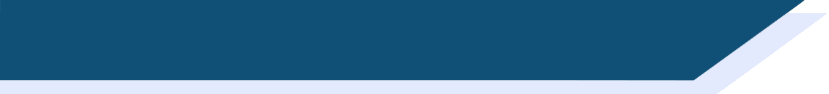 Les parents et la professeure
Les parents de Léa parlent à la professeure.
C’est une description (D) de Léa, ou une question (Q) pour la professeure ?
Léa’s parents took notes quickly and missed out the punctuation! 
Pay attention to the word order.
D
D
Q
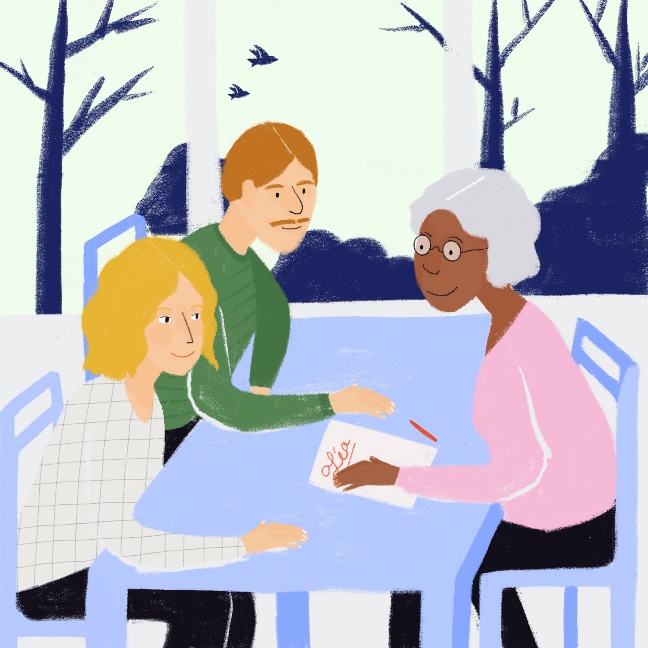 Q
D
Q
Q
D
Example of: Listening – where attention is oriented to the meaning of the grammar
écouter
Un robot à la maison !
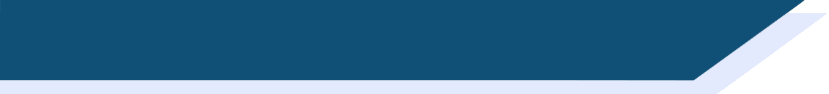 Un robot à la maison !
Un robot apprend comment habiter avec une famille humaine.
C’est une description (D) de la famille, ou une question (Q) pour la famille ?
D
I haven’t learned to use intonation yet! Pay attention to the word order.

Remember! Forms of être and avoir are verbs, too!
D
1
7
Q
Q
2
8
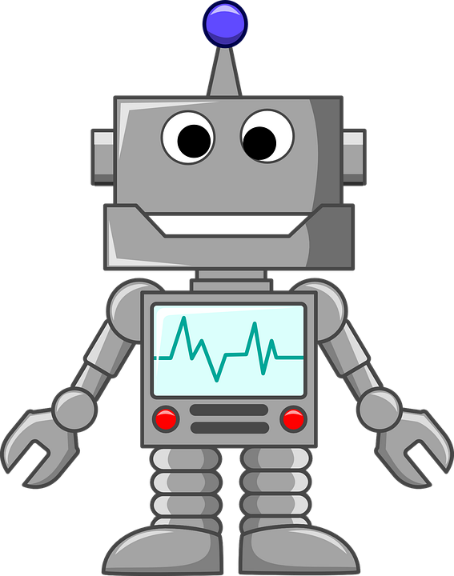 Q
Q
9
3
Q
D
10
4
D
Q
5
11
D
D
6
12
[Speaker Notes: Timing: 5 minutes

Aim: Aural recognition of questions and statements from word order.

Procedure:
This listening activity practises recognition of subject-verb inversion questions with a range of previously learned vocabulary, incorporating the sets revisited this week. 
A ‘robot voice’ is used to remove any cues from intonation.
Students write 1-12 and the letter ‘Q’ or ‘D’. The English translation can be elicited when checking answers.

Transcript
Il y a deux frères.
Sont-ils sages ?
Ont-ils une sœur ?
Elle joue contre les fils.
Est-elle jeune ?
Elle parle avec les parents.
Vous êtes stricts.
Dis-tu ça à ta mère ?
Comprends-tu ton père ?
Sommes-nous amis ?
Nous avons une vie heureuse.
12. Je suis content ici.

Frequency rankings (1 is the most frequent word in French): 
robot [>5000], humain [286]
Source: Londsale, D., & Le Bras, Y.  (2009). A Frequency Dictionary of French: Core vocabulary for learners London: Routledge.]
Example of:Speaking – where learners have to ‘choose’ which grammar to use and their partner must understand that grammar…selecting between the pairs of features they have just been practising in the input
Vrai ou faux ?
parler
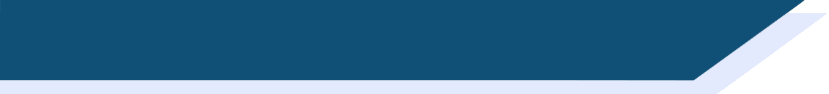 Vrai ou faux ?
[Speaker Notes: Timing: 10 minutes

Aim: Oral production and aural comprehension of questions and answers.

Procedure:
In this speaking activity, students have to guess each others’ answers to a set of questions, then ask them the question to find out if their guess was correct. 
The questions can be written out before speaking if the group would benefit from the extra support and processing time.
This could be done in several ways:
In groups (ideally of 8): students write 1-8 and the name of a different group member for each statement, and predict their answer by writing ‘oui’ / ‘non’. They then take turns to ask each other the questions, marking ‘vrai’ if their guess was correct and ‘faux’ if not. One point for each correct guess.
In pairs: students simply guess their partner’s answer to each question and ask each other the questions to check.
4. The next slide includes a more challenging version of this task, where the statements are written in the 3rd person, so students must change the verb form as well as the word order – delete as necessary.

Frequency rankings (1 is the most frequent word in French):
musique [1139], week-end [2475], rock [4081]
Source: Londsale, D., & Le Bras, Y.  (2009). A Frequency Dictionary of French: Core vocabulary for learners London: Routledge.]
Example of: Writing – where learners have to ‘choose’ which grammar to use, selecting between the pairs of features they have just been practising in the input
Parle et écris en français !
parler / écrire
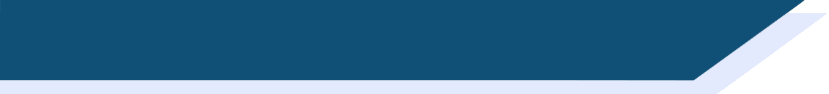 Parle et écris en français !
Partnenaire A Task 1
Réponses:
A either asks a question or makes a statement. 
A: Ask a question: Fais-tu l’activité ?
B: oui / non (you can be truthful here!). 
A: Make a statement: Tu fais les devoirs.
B: D’accord (‘Okay’).
?
1.
apprendre – le français
Apprends-tu le français ?
2.
être – jeune
Tu es jeune.
3.
aller – au collège
Tu vas au collège.
?
Comprends-tu la question ?
4.
comprendre – la question
?
Prends-tu le déjeuner ?
5.
prendre – le déjeuner
[Speaker Notes: In-class version (NB: a self-study version of this activity is provided on slide 59)

Timing: 10 minutes (4 slides)

Aim: Oral production of statements and inversion questions.

Procedure (Partner A):
Where there is a question mark, students use the words provided to ask their partner a question. 
Where there is no question mark, they use the words to make a statement about what their partner does/is doing. 
They say their questions/ statements to their partner to get his/her response. 
They then write them down in French. 
Remind them to use subject-verb inversion to make their questions (rather than just intonation alone).
The answers (i.e. what Partner A should have said/written) are animated and appear upon successive mouse clicks.]
Now a set of Spanish grammar activities
Example of: 
Brief, clear explanation about the meaning of a pair of grammar features
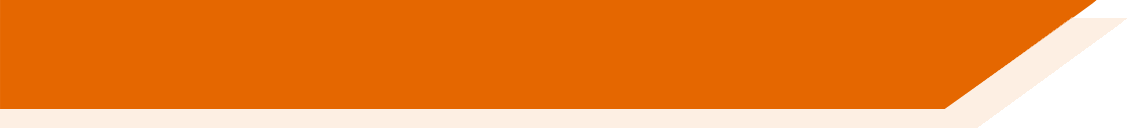 Describing what there is around you:Using ‘es’ and ‘son’
To describe someone or something, Spanish often uses ‘es’.
Hay una casa. Es cara.
 There is a house. It is expensive.
To describe two or more people or things, Spanish often uses ‘son’.
 There are some houses. They are expensive.
Hay unas casas. Son caras.
¡Importante! ‘Es’ and ‘son’ both refer to permanent characteristics.
[Speaker Notes: Grammar explanation slide

Timing: 2 minutes

Note: In learning ‘son’, students also begin to encounter adjectives with plural number marking, e.g. altas. This grammar feature will be fully explained and practised in lesson 2. For now, to avoid overload, students are only expected to understand when to use ‘es’ and ‘son’ correctly, and to understand the meanings of the new adjectives.]
Example of:Reading – where attention is oriented to the meaning of the grammar
Lee la segunda frase.
leer
Amanda está en España.
Describe diez ciudades.
Marca la opción correcta.
Marca la opción correcta.
Madrid
En Madrid
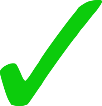 hay un monumento.
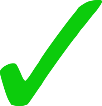 León
En León
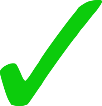 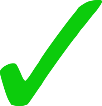 tiene unos parques.
En Mallorca
Mallorca
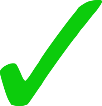 hay una escuela.
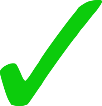 En Málaga
Málaga
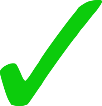 hay unos coches.
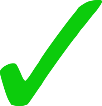 San Sebastián
En San Sebastián
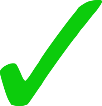 tiene unas casas.
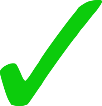 [Speaker Notes: Reading activity [1/2]

Timing: 8 minutes

Aim: to consolidate understanding of the difference between ‘hay’ and ‘tiene’; to continue distinguishing between the meanings of ‘es’ and ‘son’.

Procedure:
1. Students first decide which sentence starter is correct, based on whether the ending includes ‘hay’ or ‘tiene’. 
2. They then decide if the following sentence uses ‘es’ or ‘son’, based on the noun in the preceding sentence. 
3. Once items 1-5 are done, go to next slide for 6-10.

Notes:
1. Check that ‘segunda’ is clear – this was introduced as a phonics practice word earlier in the lesson.
2. Differentiation: higher-achieving groups may be able to complete both parts of the task as they read each item.

Word frequency (1 is the most frequent word in Spanish): monumento [3149]; parque [1354]; escuela [424]; coche [1190]; casa [106]; bonito [891]; pequeño [202]; caro [2179]; antiguo [446]; bueno [98]
Source: Davies, M. & Davies, K. (2018). A frequency dictionary of Spanish: Core vocabulary for learners (2nd ed.). Routledge: London]
Example of: Listening – where attention is oriented to the meaning of the grammar
Amanda está en España.
Describe tres ciudades: Toledo, Oviedo y León.
escuchar
Marca la opción correcta.
Escucha otra vez.
Escribe el adjetivo en inglés.
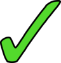 pretty
1
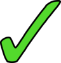 small, little
2
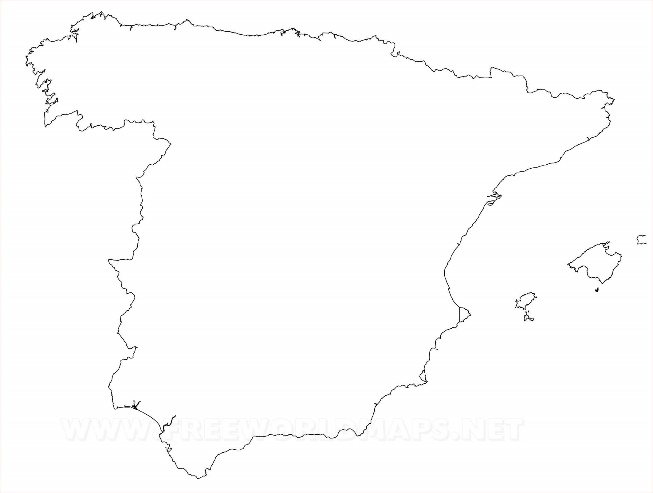 Oviedo
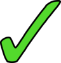 expensive
León
3
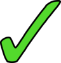 ugly
4
Toledo
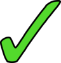 old, ancient
5
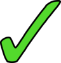 cheap
6
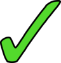 famous
7
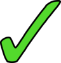 good
8
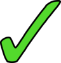 strange
9
Year 7 Spanish Term 1.2 week 4 - Using ‘es’ and ‘son
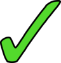 calm, tranquil
10
[Speaker Notes: Year 7 Spanish Term 1.2 week 4 - Using ‘es’ and ‘son

Resource Teacher Notes
Transcript: 1. Es bonito. 2.  Es pequeño. 3. Son caros. 4. Son feos. 5. Es antiguo. 6. Son baratos. 7. Es famoso. 8. Son Buenos. 9. Es raro. 10. Son tranquilos.

‘Ciudad’ has been practised as a phonics word (T1.1, Week 7). 

Image free to use. Retrieved from https://www.freeworldmaps.net/europe/spain/political.html]
Example of: Speaking – where learners have to ‘choose’ which grammar to use and their partner must understand that grammar…selecting between the pairs of features they have just been practising in the input
hablar
En parejas
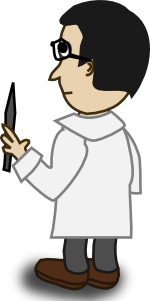 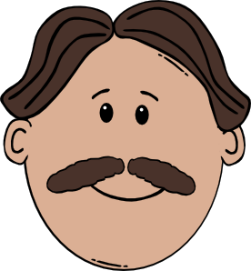 Persona A: Describe a los profesores.
Usa ‘es’ o ‘son’ + adjetivo.
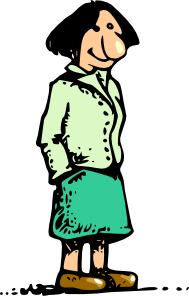 Importante! Add –s to the adjective when you talk about two teachers.
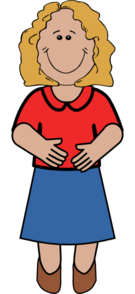 Persona B: Escucha.
¿Es una persona o son dos personas?
Escribe el adjetivo en la columna correcta (y en inglés).
[Speaker Notes: Paired listening/speaking

Timing: 10-12 minutes

Aim: to practise using ‘es’ and ‘son’ to refer to singular and plural subjects; to practise using gender and number agreement in the oral modality

Procedure:
1. Teacher elicits meaning of ‘parejas’. It is first introduced as ‘pairs’. Later, they will also learn that it can mean ‘partner’.
2. Teacher uses this slide and the next to explain and model the activity – see next slide for the grid that students will copy into books. 
3. Students should also be reminded that on the speaking cards there will be male and female teachers (one set of cards with male, one set with female, to avoid overload). 
They need to remember to use the correct adjective, depending on their gender.

Word frequency (1 is the most frequent word in Spanish): bonito [891]; famoso [997]; feo [2373]; rico¹ [398]; alto² [231]; raro¹ [1005]; tonto [2379]; tranquilo [1073]; serio [856]; bueno [98]; malo [368]
Source: Davies, M. & Davies, K. (2018). A frequency dictionary of Spanish: Core vocabulary for learners (2nd ed.). Routledge: London]
Un ejemplo
Persona A (habla):
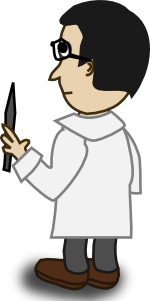 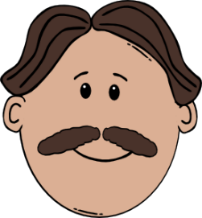 Son nerviosos.
nervous
Persona B (escucha y escribe):
Señor Garcia (‘he is’)
Señores Garcia y Rodriguez (‘they are’)
nervous
[Speaker Notes: Students copy the blank grid into their books before beginning the activity]
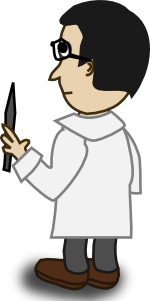 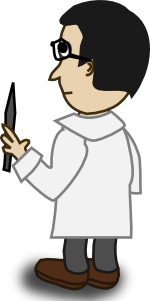 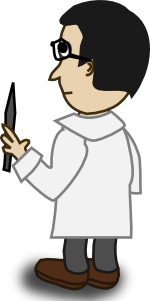 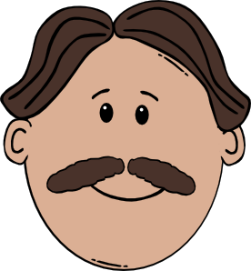 strange
famous
rich
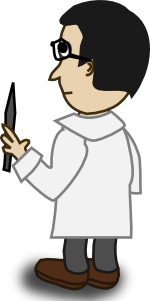 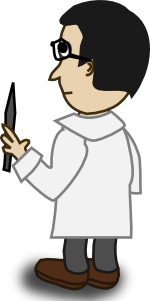 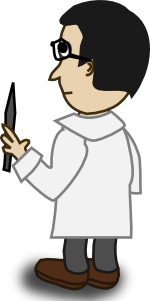 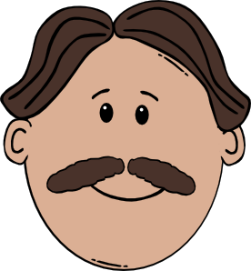 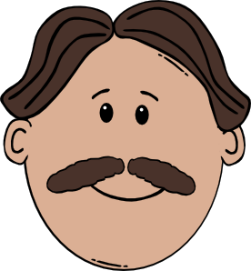 ugly
good
serious
[Speaker Notes: DO NOT DISPLAY DURING ACTIVITY

Student A speaking cardsNote: These can be reduced on the photocopier so that 4 sets per A4 page are created.]
Example of:Writing – where learners have to ‘choose’ which grammar to use, selecting between the pairs of features they have just been practising in the input
¿Cómo es España?
Completa las frases.
old
cheap
strange
escribir
beautiful
calm
small
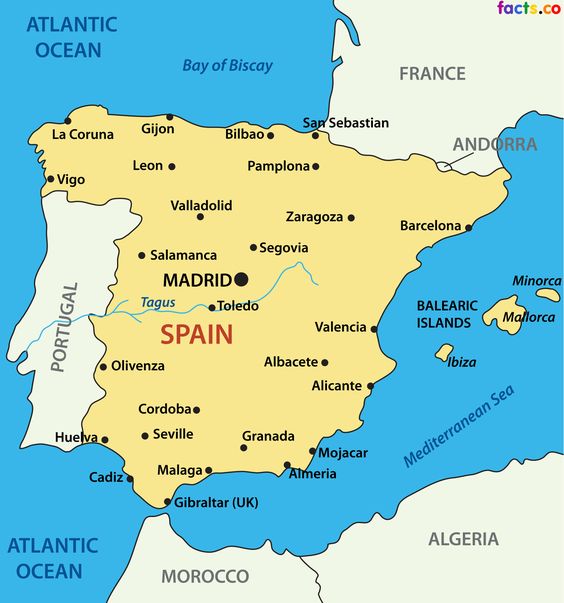 famous
old
expensive
beautiful
Barcelona y San Sebastián son
1) _______________________________ bonitos.
Bilbao es
2) ____________________ barato.
Bilbao y Barcelona son
3) __________________________ antiguos.
famous
calm
strange
San Sebastián es
4) ________________________ pequeño.
Zaragoza y San Sebastián son
5) ______________________________ tranquilos.
Bilbao y Zaragoza son
6) ________________________ raros.
[Speaker Notes: Year 7 Spanish Term 1.2 week 4 - Using ‘es’ and ‘son’ & adjective number agreement (-s) as complement to verb.

Resource Teacher Notes
Ask students to translate the title as it contains core vocabulary introduced this week (¿Cómo es?)

Notice that the Spanish adjectives are already provided. In lesson 1 we want students to focus on the correct use of es/son and the meaning of the new adjectives. In lesson 2, students will focus on manipulating their endings to reflect number (and gender) agreement.

Image courtesy www.pinterest.com (no author found).]
Session 3: Grammar

Q&A





Joe Fincham

20/11/20
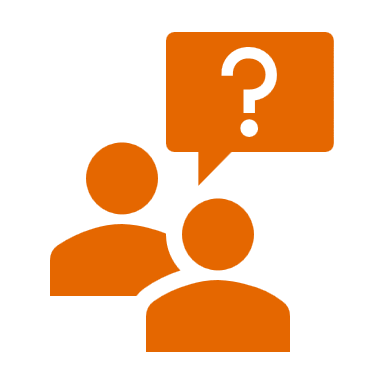 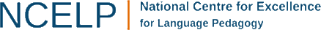 [Speaker Notes: There are many, many more examples of resources for teaching grammar on the NCELP Resources Portal. In fact, when you search for ‘grammar’, you get 553 hits! These include  classroom resources like those you have seen today, but also a range of powerpoints for CPD if you would like more information about the principles and evidence and information about the grammar knowledge that pupils bring with them from primary school, as well as grammar tests in French, German and Spanish.]
Selected references
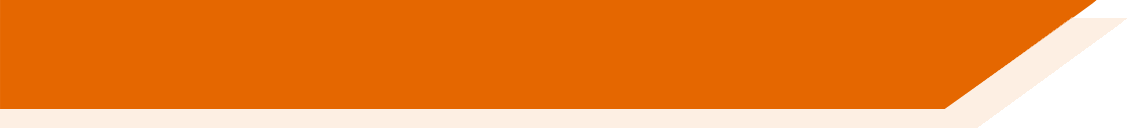 Bui, G., & Skehan, P. (2018). Complexity, fluency and accuracy. In J. Liontas (Ed.), TESOL encyclopedia of English language teaching (pp.1-7). Hoboken, NJ: John Wiley & Sons,
DeKeyser, R. (2005). What makes learning second-language grammar difficult? A review of issues. Language Learning, 55(S1), 1-25.
DeKeyser, R. (2015). Skill acquisition theory. In B. VanPatten & J. Williams (Eds.), Theories in second language acquisition: An introduction (pp. 94–112). London, UK: Routledge. Mitchell, Myles & Marsden, E. (2018).
Ellis, N. (2006). Selective attention, and transfer phenomena in L2 acquisition: Contingency, cue competition, salience, interference, overshadowing, blocking, and perceptual learning. Applied Linguistics, 27(2), 164-194.
Kasprowicz, R. & Marsden, E. (2018). Towards ecological validity in research into input-based practice: Form spotting can be as beneficial as form-meaning practice. Applied Linguistics, 39(6), 886-911.
Lichtman, K. (2016). Age and learning environment: Are children implicit second language learners? Journal of Child Language, 43, 707-730.
Marsden, E. (2006). Exploring input processing in the classroom: An experimental comparison of processing instruction and enriched input. Language Learning, 56, 507–566. 
Mitchell, R., Myles, F. & Marsden, E. (2019) Second Language Learning Theories. New York: Routledge.
Norris, J., & Ortega, L. (2001). Does type of instruction make a difference? Substantive findings from a meta-analytic review. Language Learning, 51(S1), 157-213.
Schmidt, R. (1990). The role of consciousness in second language learning. Applied Linguistics, 11(2), 129-158.
Spada, N., & Tomita, Y. (2010) Interactions between type of instruction and type of language feature: A meta-analysis. Language Learning, 60(2), 263-308.
VanPatten, B. (2004). Input processing in SLA. In, VanPatten, B. (ed.), Processing instruction: Theory, research, and commentary. Mahwah, NJ: Lawrence Erlbaum Associates.
White, L., Spada, N., Lightbown, P., & Ranta, L. (1991). Input enhancement and L2 question formation. Applied Linguistics, 12(4), 416-432.
[Speaker Notes: Selection of relevant research references. Many of these have openly available short summaries on OASIS – please take a look!]